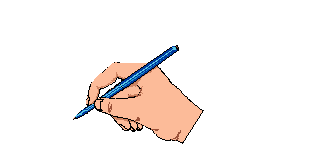 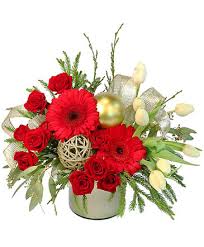 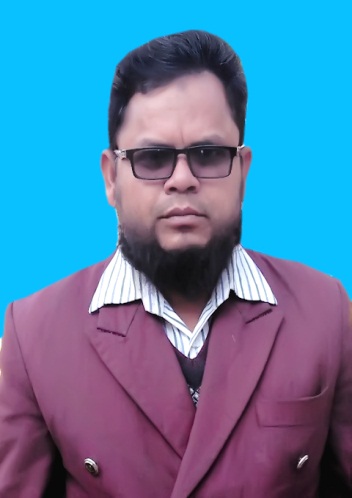 Md. Mominul Islam
Head Teacher
Ishanpur GPS.
Kaharol. Dinajpur
017977443
mominict9@gmail.com
Subject         : English
Class             : Two
Unit               : 5
Lesson           : 4 (A)
Time              : 45 minute
Dear learners, now we will 
watch a video.
Today’s lesson : Alphabet 
 ( Uu  Vv  Ww  Xx  Yy  Zz )
Learning outcome: 
After finishing the lesson students will be able to-
Listening:
1.1 become familiar with English sound by listening to common English words.
Speaking:
1.2 repeat after the teacher simple words and phrase
Students will repeat after the teacher.
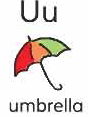 Uu is for umbrella.
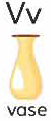 Vv is for vase.
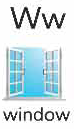 Ww is for window.
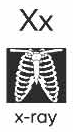 Xx is for x-ray.
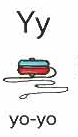 Yy is for yo-yo.
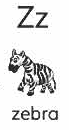 Zz is for zebra.
Look and say
U
Umbrella
Vase
V
W
Window
X-ray
X
Yo-yo
Y
Zebra
Z
Again students will repeat 
after the teacher.
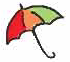 Uu
Umbrella
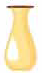 Vase
Vv
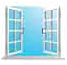 Ww
Window
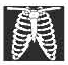 X-ray
Xx
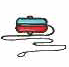 Yy
Yo-yo
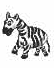 Zz
Zebra
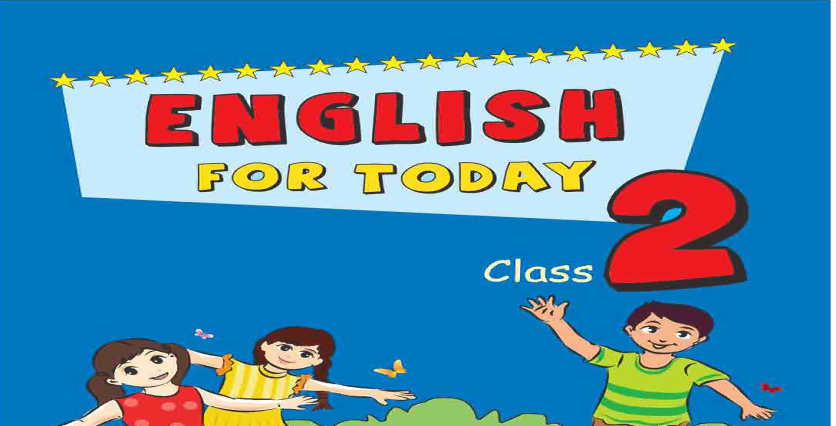 Open your Book at page 11
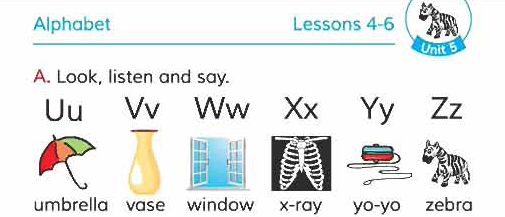 Look and say
Capital letter
Small letter
U                                                   u
V                                                   v
W                                                  w                                               w                                               w
X                                                   x
Y                                                   y
Z                                                    z
Look and say
v
U
V
W

X

Y
x
u
y
w
Whole class work:
(Matching)
Uu

Vv

Ww

Xx

Zz
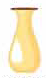 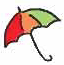 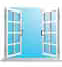 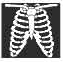 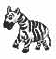 Group work:
All students divided in to four groups of  Red, Green, Black and White.
Group work
Each group  has to re-arrange the letters.
Red
uvwxyz
xyzvuw
Green
wxyzvu
Black
vwxyzu
White
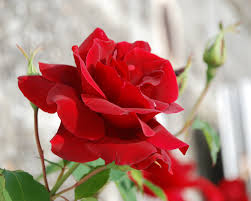 Thank  you so much.